A Novel Electricity Rate Effectively Addresses Reliability and Sustainability
While Using the Profit Motive to Get Us All on Board to Save the Biosphere!
Myron Katz, PhD, New Orleans, LA (NOLA)
Richard Troy, Oakland, CA
Myron.Katz@BuildingScienceInnovators.com           Richard@ClepEnergy.org 
www.BuildingScienceInnovators.com/align-by-design.html
[Speaker Notes: 3 min. A conference-supplied person will provide the introductions; these will be excerpted from the Bio’s provided to the GSCC’s Conference website.  Alternative TITLEs are found below… However, the Subtitle can be better expounded with:
1st Priority is to visit the “Align-by-Design” link on the title slide in realtime at the beginning of the talk. Scroll to the bottom of that webpage and emphasize: 
  A: This project has legs with lots of content in, for example: 4 hours of Videos that tell the WHOLE STORY.  And fully explain some of the assertions in this talk, that, quite frankly, I do not have time to explain in 40 min.  I recommend watching the Laurel and Hardy Skit it provides a very good Segway to CLEP.
  B: All of BSI’s official Evidentiary Record for the current, Entergy New Orleans Rate Case is found at the bottom.
  C: The most important and quickly digested, educational LINK on that page that everyone should visit is the PPT that plays as 6 short videos, one each per slide, for a total of 15 minutes, entitled “Opening Statement of Evidentiary Hearing” June 17, 2019.
  D: Also, it is very good to read the very short “Op – Ed” found just below that. AND
  E: There is also a link to the latest version of this PPT at the bottom of that page.
2nd Priority is to inform the audience that the Speaker’s Notes contain much information that will not be orally stated or appears on the slide for lack of time.. The Audience is urged to read this content before or after the presentation.
* We think that giving each electricity consumer complete control over how much and when he buys and sells electricity ALONE: provides the fastest means and most effective motivation so that every man, via individual pursuit of financial self-interest, will more than redress his prior destructive impacts on our atmosphere. (and/or)
Our CLEP team believes that profit-seeking and uncoordinated Individual Actions by billions of us is the only way to effectively address both Climate Change and its Siamese twin—Electricity Reliability.  
Electricity Reliability is first assured in our homes and then “leaks” onto the grid.  Not the other way around.
This talk presumes that the audience is well aware that Climate Change is primarily driven by CO2 in the atmosphere and that is primarily driven by electricity production.  We aim to take a big byte out of, this, perhaps the biggest culprit causing Climate Change.  
That Electricity is the primary cause of Climate Change is actually a very good thing… Because, this makes the Climate Change problem that much easier to solve.

Alternative titles we didn’t choose, but are interesting and good competitors, include:

* CLEP will pay you to have a Negative Carbon Footprint.
A Rate Design that Solves Seven Problems
System Change through Utility Rate Change
Utility Rates to Drive Reliability and Resiliency
Financing community solar, wind farm development and whole-home batteries
Harness the marketplace to most rapidly stop one, perhaps the biggest, cause of Global Warming
When is How the Earth is Nurtured: WHEN?
What Best Serves Sustainability? Electricity Purchases & Sales Primarily Non-Coincident with Need:
A Timely Approach to both Individual Wealth and Negative Carbon Footprint.
Buy Low and Sell High: Simultaneously Measured in $ and CO2.
A Revolution against "Electricity Dispatch" can rapidly derail Climate Change.]
Outline
What you can do & Why we’re asking.
Why CLEP?
Why New Orleans?
What is CLEP?
How CLEP works: with Examples
What you can do & Why we’re asking.
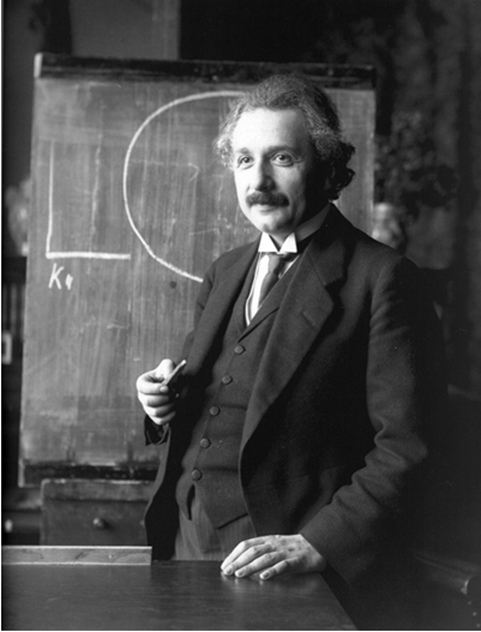 C ustomer L owered E lectricity P  riceEngages the Marketplace to Slow DownClimate Change
[Speaker Notes: 1 Min:  
*Einstein once said: “If I had an hour to solve a problem and my life depended upon it, I would spend the first 55 minutes finding the right question to ask.”  
* After spending 30 years trying to solve our climate-change problem, I finally found the right question: 
* “How can I engage the marketplace to stop Climate Change?" 
* And I found a great answer: Invent an electricity rate design that will rapidly reward people for making the most economic choices in their home... that; 
#1 saves them much of their bills or even earns them a profit, and 
#2 for most people, without any concern or knowledge, greatly and rapidly lowers his carbon footprint.  
*That answer is Customer Lowered Electricity Price or CLEP.]
YOUR PARTHelp CLEP Save the Biosphere!
The CLEP team needs your help in the next Entergy New Orleans (ENO) rate-case:
Compose the docket-enabling resolution,
Join this docket as an intervenor
Volunteer, Publicize, Educate &/or Litigate.
2

Partners needed include: * You * Cities  *Utilities
 * Wind Power Assns  * Battery &  AC  Mfrs  
   * NGOs:  Environmental, Consumer Watchdog
[Speaker Notes: 2 Min
*The pathway to prove CLEP goes through New Orleans where a formal utility rate case Orleans is poised to potentially put CLEP on the map.
* www.BuildingScienceInnovators.com/align-by-design.html 
*We are near the end of a 5-year, very low-cost government action—which is already on track to align everyone’s economic interests: to establish and utilize the best in free-market electricity pricing—that, by no coincidence, is just as well competent and directed to improve reliability and sustainability.
*** New Orleans team needs your help: 
-composing the “mini” rate case, docket enabling resolution
-gathering intervenors to join that docket
-volunteer, publicize, educate, & litigate 
-young people already demonstrating world-wide for a better future.
*** Who else can help?
-YOU
-Cities,  -Municipal utilities -Wind Power Associations -Battery & AC Manufacturers 
-NGO: environmental, watchdog, etc.]
Why CLEP?
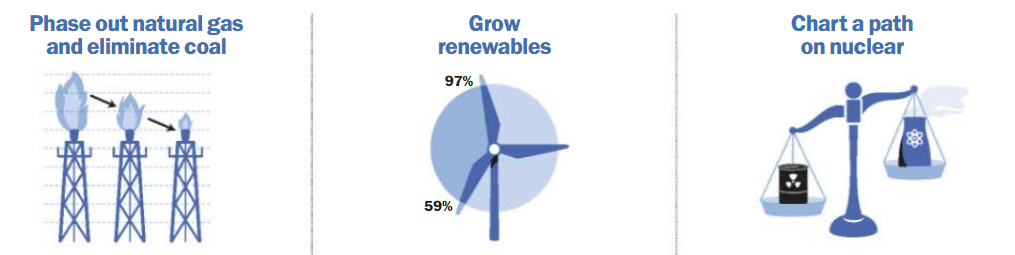 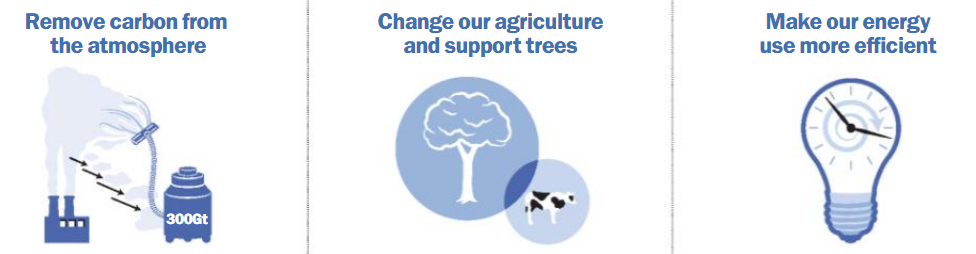 IPCC’s    30-year To Do List
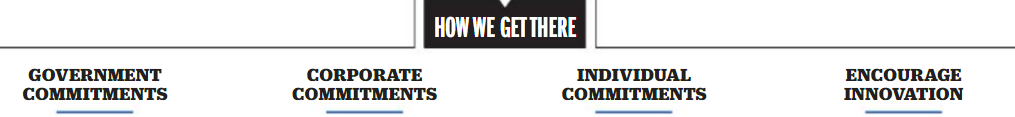 [Speaker Notes: 1 Min

This graphic provides a synopsis of the Intragovernmental Panel on Climate Change (IPCC) published opinion about who will do the work and what needs to be done to have the most important effects to ameliorate Climate Change. 
IPCC’s picture implies BOTH that:
it will cost many tens of trillions of governmental, corporate, individual and innovative dollars and 
These opportunities seem to be largely out of individuals’ HANDS until those processes begin.  
There are the top 6 Issues:
Reduce Fossil Fuel (FF) use
Increase Renewable Energy (RE) production
Decrease phase out of Nuclear Power
Remove Carbon from Atmosphere
Reduce land needed to produce food, and;
Improve Energy Efficiency (EE).
And they include the top 4 means to address those issues:
Government actions
Corporate Actions
Individual actions, and;
Innovations

The next link is to the whole Time Magazine, Sept 2019, Issue I mentioned during the Monday, October 7th, CLEP Core meeting see https://issuu.com/paulguarino710/docs/2019-09-23_time.  I think that I mentioned that the 2nd to last page of that issue provides a snapshot / takeaway of the Intergovernmental Panel on Climate Change (IPCC) stated recommendations depicted in a single graphic. You can see for yourself and browse to that page at the above listed website (and indeed, read the whole issue!). The graphic of this slide is a snapshot of that page (I cut off the title) but was entitled A 30-year to-do list . Please look at the page before reading on.]
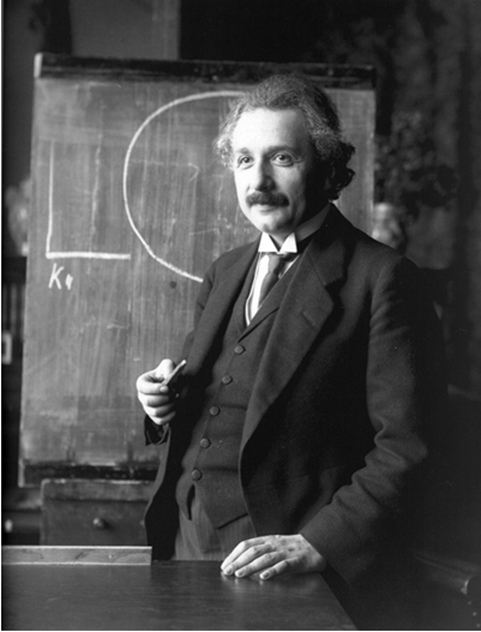 Most Important
 Step
 in
 Problem
 Solving
 is First
 Finding the
 Right Question.
C ustomer L owered E lectricity P  riceEngages the Marketplace to Slow DownClimate Change
[Speaker Notes: 15 Sec:  
Most Important Step in Problem Solving is First Finding the Right Question]
What’s Missing in the IPCC’s Recommendations?
WHEN electricity is purchased, and 
WHERE electricity is stored ─

    can be far more important to decreasing our carbon footprint and improving resilience than 

                              How much energy is consumed.
[Speaker Notes: 1 Minute.

What's missing from that IPCC’s To Do List is the fact that WHEN you use electricity, and WHERE electricity is stored, 
can easily be far more important to decreasing carbon footprint and improving resilience than How much energy you use.  
That is a key point of CLEP, totally missing from the IPCC prescriptions, because CLEP fully exploits the facts that: 
The carbon footprint of a kWh is highly time and location dependent.
Carbon footprint and wholesale price of a kWh are highly correlated (THIS MEANS: carbon footprint and wholesale price increase and decrease mostly in lockstep together).
Just by purchasing electricity at the lowest (whether measured in carbon footprint or wholesale price) times will simultaneously lower the cost of energy & his carbon footprint.]
What Really Causes This Problem?
Our Retail Electricity Rates
Hide Real and Realtime Wholesale Energy Prices
Under Reward Efficiency & Renewable Energy
Suppress Community Solar
Cannot finance Electric Batteries or Reliability
Poorly reward avoiding Peak Demand (i.e., Peak Power) or Electric Vehicles ownership.
[Speaker Notes: 1 Min]
Tell The IPCC That CLEP Says NO!
NO! TO NET COSTS that do not provide savings or even profits to participants!
NO!  TO Waiting for Government Programs (except adoption of CLEP!)
NO!  TO Carbon Taxes or Subsidies
NO!  TO Waiting for Largess from Corporations…
[Speaker Notes: 2 Min

In fact, CLEP says: if you put FAIR & UNSUBSIDIZED economic opportunities in INDIVIDUALS’ hands, we’ll make a profit and significantly help resolve these problems much faster.
Apparently, the IPCC looks at energy consumption in an out of date, siloed approach. 
CLEP values electricity’s power delivery & energy prices for purchasing and selling in an integrated system.
Utilities, their Regulators and the IPCC have failed to understand that electricity can be most cost-effectively converted from instantaneous and transient to conveniently stored right at the inevitable future need. 
They believe that we’re still in the 1890’s, when Edison, Westinghouse and Tesla fought to dominate the new Electric Utility Industry: they assumed that once generated, if not used immediately, a kWh disappears. If a water pump goes off-line, we don’t get water. If the generator goes off-line, we don’t get electricity.
Now, there are increasingly many renewable energy electricity generators that cannot be throttled, and 
Where does that power go when the county water pump works to maintain pressure? It can either be consumed maintaining the pressure just as the generator maintains electrical capacity known as standby power or it can be stored in a water tower for anticipated very high but intermittent demand. 
Utilities and their government regulators think the best place to put those batteries are in the grid. We don’t.
Now, there are increasingly many “water towers” in our homes that are much better than batteries in an electrical grid. 
CLEP empowers consumers to “bleed off” both undervalued, standby fossil fuel and RE powered electric generators to fill “water towers” in each of our homes at low cost and thereby to, at first: rapidly degrade the economic and environmental burden and of the all too common, inefficient, peak demands: instantaneous power (stomping on the gas pedal) which effectively greatly increases our overall carbon footprints. 
But CLEP doesn’t stop there, CLEP will then extinguish even the cheapest fossil fuel generators because RE with batteries often have negative operational prices.

Don’t go down these rabbit holes… Not that they’re wrong; its just that we don’t have time to go these ways.
Carbon footprint is greater than just reducing consumed fuel. It includes latent embodied energy. It takes a lot of carbon to fabricate machinery, steel, concrete and all the other components needed to build and run energy production facilities, including the employees that have to drive to and from those facilities.

An additional lesser appreciated consideration is that the recent News has highlighted that California has been turning off power for short periods of time because their power lines are being tasked and creating electrical arcs that are being associated with the starting of the recent wild fires in California. How much carbon is being put into the atmosphere thru forest fires caused by overheated electrical systems?]
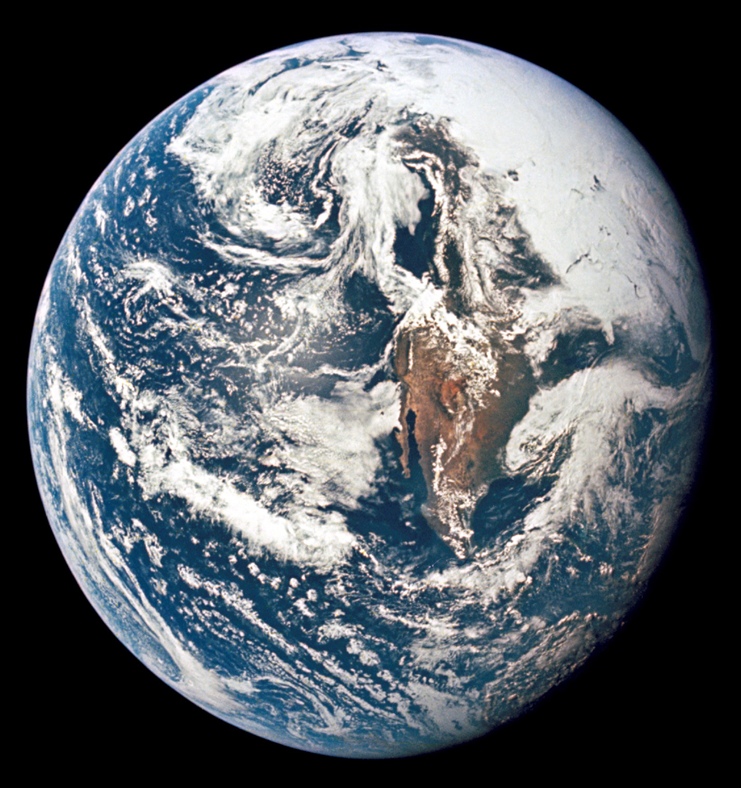 For this   mechanism   to work, it  will require   billions of    individuals   using this   or similar  economic   approaches
[Speaker Notes: 1 Min.
To REALLY make a major difference on a planetary scale requires the ability of each of us to work in parallel paths but hardly together to cause a major effect on the Climate Change problem.  (Show an image of Planet Earth from Space – say, from the Apollo missions — with the title “Think Globally, Act Locally” and then add / overlay in well contrasting color (like white!) each bullet as you talk about them. This then becomes 6 to 8 slides or so, but you cover then quickly.)
THINK GLOBALLY but ACT LOCALLY: 
A primary if not THE primary focus of this conference is to really ameliorate if not defeat Climate Change 
<= the biggest cause is CO2 in atmosphere 
<= biggest cause is human demand for energy 
<= biggest? vehicle of that is electricity production (28%)
<= biggest sector consuming electricity are buildings in the industrialized world 
<= biggest sector of that are our Residences 
<= Therefore, what you do in your home really matters... For these actions to really help, requires us to be part of an undisciplined team of billions working on parallel paths using the same economic technology(ies).]
CLEP:
Extinguishes almost all cross-subsidies.
Slightly increases utility profits.
Can greatly increase utility profits.
Lowers electricity prices for all, and
Generates many new clean-energy jobs
[Speaker Notes: The full and best explanation of these assertions are found in the evidentiary records and videos found at www.BuildingScienceInnovators.com/align-by-design.html as explained in the Speaker’s Notes of the first slide.]
CLEP:

Makes some efficiency / renewable energy choices cost-effective for the first time
Doubles the cost-effectiveness of most
Improves reliability & grows renewable energy’s market share by fully financing thermal & electric storage
Empowers wholly new and even more cost-effective choices … these are neither energy efficiency nor renewable energy.
[Speaker Notes: 1 min 
Far better than old-school, time-of-use rates, that have no means to pay full negative demand charges,
Clep outstandingly addresses reliability issues, with strategies that fully finance thermal and electric storage,
helps make utility services more affordable, for low- and middle-income consumers,
produces market-transformation by financing a wide variety of low-tech energy-performance equipment not otherwise financeable, and in the process, 
stimulates waves of new clean-energy jobs.
An example of assertion is the Dishwasher retrofit.. It does not save kWh’s but does reduce CO2 emissions and the utility’s cost of energy… So, if shared with the customer, everyone benefits. It all depends upon how you define efficiency!  

The full and best explanation of these assertions are found in the evidentiary records and videos found at www.BuildingScienceInnovators.com/align-by-design.html as explained in the Speaker’s Notes of the first slide.]
CLEP: Defeats Barriers to Action
CLEP gives individuals the tools to slow down Climate Change while financially rewarding them for doing the right thing.

  
CLEP’s design is in sync with the popular new generational goal of being conscientious consumers.
[Speaker Notes: 1 Min
For lack of time: the following will not be mentioned orally during the talk… But they better than superficially explain the two assertions on the slide:

Individuals have many Tools to slow down Climate Change and each has Barriers and Benefits.  But CLEP empowers us to get more of these benefits and defeats those barriers.

“Green Energy’s” biggest barrier:

Renewable Energy is usually expensive, requires a decade to pay back first costs, is suppressed because it is often deemed a subsidy by many... and, although the installation price is falling, it still has two nagging problems: it often produces electricity when there is little need => often grossly depressing its economic value and even when it operates very near the time of need, it can also create great stress on the grid—the cost thereof can further degrade RE's economic value.

CLEP resolves this:

Energy Storage and Batteries can ameliorate most of these problems, but without CLEP, electric batteries cannot be financed with current electricity rates. With CLEP, batteries and other storage technologies can be easily financed.

Additional issues:

Energy Efficiency is the lowest hanging fruit <=> paying back BEST: both in $ and avoided Carbon but it is hampered by gross under-funding which slows down market-penetration and transformation of both existing and new EE technologies… and it isn’t anything like a complete solution.

An off-grid homes will have a higher carbon footprint per dollar invested than the same home on the grid.

Net-Zero Energy does not mean zero carbon footprint.

CLEP homes with whole-home batteries can have a negative carbon footprint.]
CLEP is NOT Expensive
Proposed plans cost anywhere from $1.3 trillion to $16 trillion to slow, mitigate, and adapt to Climate Change. https://www.youtube.com/watch?v=LGR0tlVXJkY
 
CLEP operates at a negative cost and can immediately help reduce greenhouse gas emissions.

 CLEP does not remove carbon emissions but is an effective first-step along the path to slowing global climate destabilization.
[Speaker Notes: 1/2 Min
Reference needed for federal plan costs cited above.
https://www.youtube.com/watch?v=LGR0tlVXJkY

These multi-trillion $ cost-estimates come from the Democratic Party’s Presidential Candidates and CNN’s Climate Change Town-Hall Style Meetings on Sept 4th, 2019.]
YOUR PARTHelp CLEP Save the Biosphere!
The CLEP team needs your help in the next Entergy New Orleans (ENO) rate-case:
Compose the docket-enabling resolution,
Join this docket as an intervenor
Volunteer, Publicize, Educate &/or Litigate.
2

Partners needed include: * You * Cities  *Utilities
 * Wind Power Assns  * Battery &  AC  Mfrs  
   * NGOs:  Environmental, Consumer Watchdog
[Speaker Notes: 2 Min
*The pathway to prove CLEP goes through New Orleans where a formal utility rate case Orleans is poised to potentially put CLEP on the map.
* www.BuildingScienceInnovators.com/align-by-design.html 
*We are near the end of a 5-year, very low-cost government action—which is already on track to align everyone’s economic interests: to establish and utilize the best in free-market electricity pricing—that, by no coincidence, is just as well competent and directed to improve reliability and sustainability.
*** New Orleans team needs your help: 
-composing the “mini” rate case, docket enabling resolution
-gathering intervenors to join that docket
-volunteer, publicize, educate, & litigate 
-young people already demonstrating world-wide for a better future.
*** Who else can help?
-Cities,  -Municipal utilities -Wind Power Associations -Battery & AC Manufacturers 
-NGO: environmental, watchdog, etc.]
Why
New Orleans?
City Council Regulates Entergy New Orleans
Entergy is a major Invester-Owned Utility (IOU) 
97% of US Electricity Customers buy from IOU’s
New Orleans (NOLA) is a very Progressive Place
We now have a new and good set of regulators
BSI has 35 years of Experience @ this regulator
CLEP already has 5 years of evidentiary records.
[Speaker Notes: The full and best explanation of these assertions are found in the evidentiary records and videos found at www.BuildingScienceInnovators.com/align-by-design.html as explained in the Speaker’s Notes of the first slide.]
What is CLEP?
[Speaker Notes: 5 sec]
Customer Lowered Electricity Price
is a market-based, utility rate-design, that pays customers to lower a utility’s cost of energy and power, by paying customers almost all the savings they cause.
[Speaker Notes: 15 sec
The full and best explanation of these assertions are found in the evidentiary records and videos found at www.BuildingScienceInnovators.com/align-by-design.html as explained in the Speaker’s Notes of the first slide.
 Particularly: Watch and Listen to the 15 minutes of Video in 
“Opening Statement to the Evidentiary Hearing” on that webpage.]
CLEP = CLEPm + ∑CLEP5CLEP = cost of (power + energy)
CLEP is a voluntary, time-of-use rate
Complements our “time-independent” rates
CLEPm can pay a LARGE negative demand charge for buying outside of peak hours
CLEP5 incentivizes buying when wholesale price is below average and selling otherwise
[Speaker Notes: 1 Min. A full description and definition is found at www.BuildingScienceInnovators.com/align-by-design.html 
CLEP does not replace the time-independent, constant rate the utility charges; CLEP charges and payments are in addition.
CLEP needs smart or comparable metering that can measure consumption at least every 15 minutes.
CLEP charges for electricity and demand (i.e., power) using CLEP5 and CLEPm, respectively.
When the current wholesale price is higher than the utility’s monthly weighted average electricity price, CLEP5 charges for a kWh by approximately 95% * (current wholesale price minus that average price).
CLEP5 uses the same approach to pay when the current wholesale price is lower than the average price.
Using the same approach, CLEP5 also pays or charges customers for electricity purchases.
CLEPm charges all CLEP customers for requesting power (in kW) during and only during the roughly 500 hours a year when the utility is likely (based upon last year’s data) to have its annual peak demand; these hours are assumed to be restricted to within 5 months.  The amount CLEPm charges annually is set to be essentially the same as non-CLEP commercial customers are currently charged—which is typically set at a fixed $/kW that does not vary from month to month.  Non-CLEP, commercial customers are most commonly charged based upon their peak demand during any 15-minutes of the last month.  However, CLEP customers are charged based upon average demand during the roughly 100, near-peak-demand hours of that month.
Both CLEP5 and CLEPm can pay residential customers for “smart” sales and purchases.
CLEP provides payment for Community Solar’s energy and power as before where both CLEPm and CLEP5 have effectively the same definitions.  As we will show, CLEP pays for Community Solar more than 10% better than Net Energy Metering.]
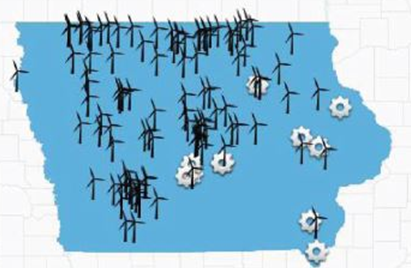 Wind Power in 
          Iowa
  is clean &
  inexpensive. 

CLEP will enable NOLA to buy more inexpensive wind energy anywhere in the MISO footprint.
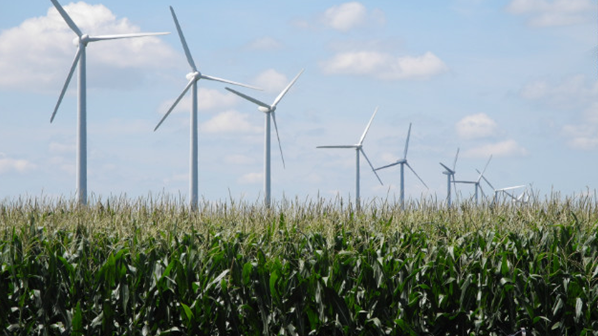 [Speaker Notes: 1 Min  
Thousands of wind-powered electricity Generators, here in Iowa, can often only sell electricity @ minus 1 cent / kWh… We want to buy your electricity in NOLA. But without CLEP, New Orleans’ residents can’t get paid enough to afford to make those purchases.
“Iowa generates more than 36% of its electricity from wind power, ranking first in the nation for wind energy as a share of total electricity generation.  It generates enough electricity to power more than 1.85 millions U.S. households.” Source: American Wind Energy Association.

CLEP will enable NOLA to buy and use more inexpensive wind energy from anywhere in the MISO footprint.

Note that: as more energy is consumed during off peak hours, the sales price at that time will naturally. Also, prices will decrease during peak periods and then optimally, the price for electricity will flatten out with fewer spikes and look more like a smoothed-out sine wave or even a nearly constant wholesale price for electricity. The result will be Iowa wind farms will make more money and we’ll all be polluting our atmosphere more slowly; it’s a major part of what we need to be doing.]
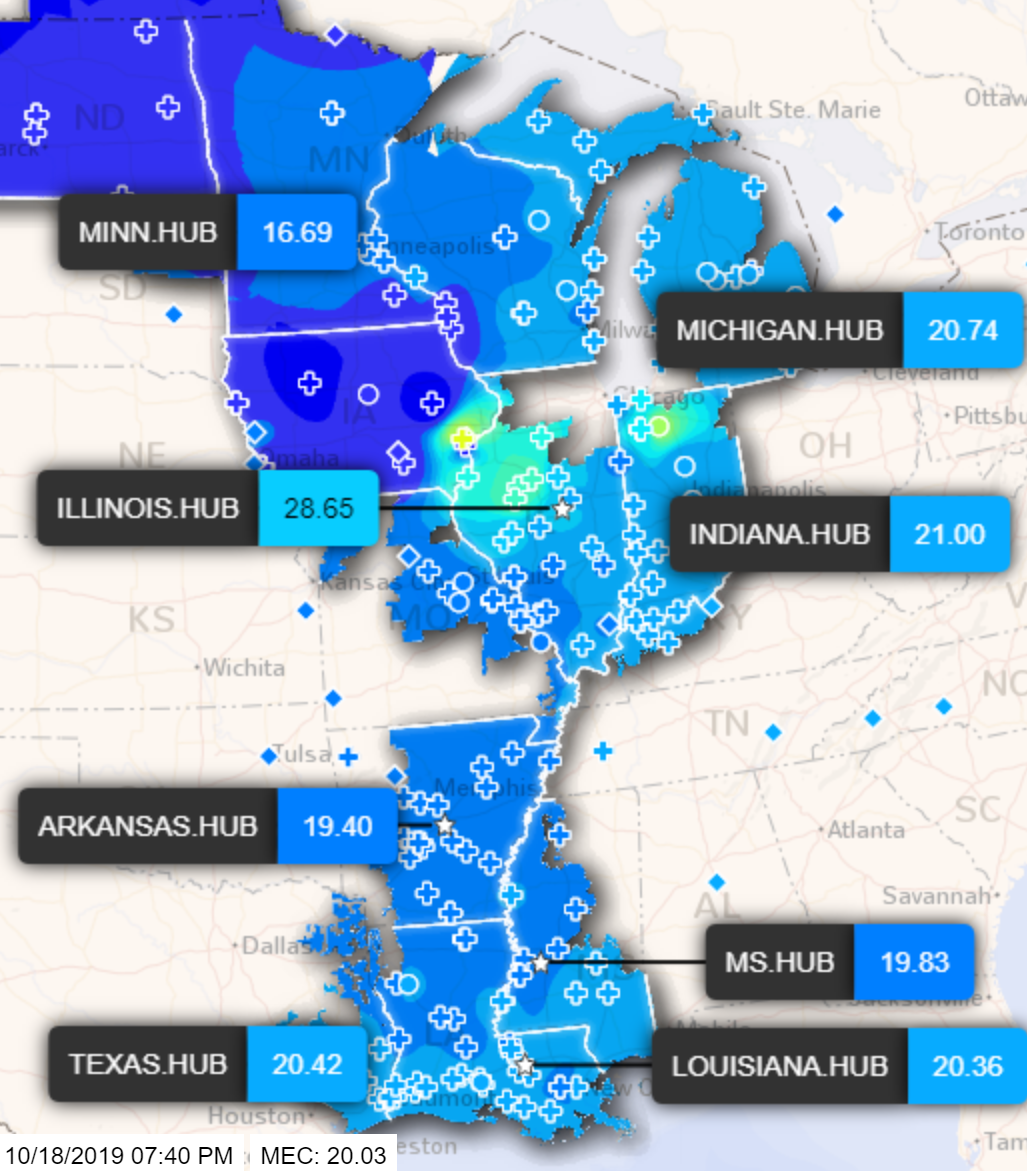 MISO’s Realtime LMP Valueshttps://api.misoenergy.org/MISORTWD/lmpcontourmap.html
[Speaker Notes: 3 Min
Browse to https://api.misoenergy.org/MISORTWD/lmpcontourmap.html  
click PLAYBACK in top middle menu.
click the > button at the bottom left corner.
LMP means “Localized Marginal Price”,  Although the prices are given in $/MWH, dividing by 1000 gives $/kWh.
Most of what is discussed and highlighted during the time we’re watching the LMP video is listed as bullets in the next slide.

MISO’s Realtime LMP valuestell us that $/kWh & CO2/kWh are linked (strongly correlated) and highly location- and time- dependent
CO2 & Price / kWh are highly time- and location-dependent, and
Dirtier kWh’s are usually more expensive!

Average U.S. residence adds 1 ton of CO2 / y 
Time-shifting improves everyone’s energy economics, reliability, and carbon footprint]
Buying, storing and re-selling cleaner energy at a higher-price creates a negative carbon footprint at a negative economic cost!
rising CO2 <=> rising $
[Speaker Notes: 2 Min
Government can be most effective if it will empower individuals to finance their own equipment and innovation by providing a rate that gives individuals access to the wholesale market and pay consumers for avoiding buying electricity when it is most expensive to deliver. Everyone wins and our US economy will meet the CLIMATE challenge when hundreds of millions of us BUY when the price is low and SELL when the price is high. Obviously, regulators must establish reasonable parameters for connecting to the grid, but this is largely done already via extant examples that work well. Now what’s needed is for regulators to require utilities to offer CLEP because most utilities are unduly afraid to do it themselves.
You, our audience, can help New Orleans' government take the minimal and cost-free decisions to empower NOLA citizens to try out and prove CLEP. Every new concept has start up challenges, and we have attempted to consider all of them and work through them in New Orleans. Once proven, CLEP can and should be exported around the US and throughout the industrialized world, and we’d appreciate your support.
An average US residential customer can be assumed to pay roughly $1000 to $2000 / year for electricity.  Since the average retail price of electricity here is not far from $0.10 / kWh, this means we each buy 10,000 to 20,000 kWh/year.  Because the average carbon footprint of a kWh is roughly 1 lb of CO2 / kWh, this means that the average Residential Customer is indirectly responsible for generating about 1 ton of CO2 / year. If the industrial world has 3 billion people who can save ½ ton per year, that equals 1.5 billion tons of reduced carbon. The annual total carbon emissions of humans is 37 billion metric tons per year. This results in a 5% reduction.  By merely changing purchasing or consumption times to those times when the average carbon footprint / kWh is 1/2 as big (say by heating water at night), then the carbon footprint drops accordingly.
However, by using a whole-home electric battery, one can “RECYCLE ELECTRICITY”, i.e., buy low carbon electricity (at low wholesale prices) and sell the same electricity on the same day when the wholesale price is near the highest and thereby create a negative carbon footprint.  When measured in dollars and financed by CLEP, this can change your bill from an annual $1000 payment to the utility to a $500 payment from the utility to you.
Because they allow time-shifting of purchases in advance of consumption, all forms of energy storage contribute to both sustainability & reliability.  But, a whole-home battery does even more, because it extends access to electricity throughout most power outages.
Notice that this (and variants of this) strategy: reduces FF use, increases RE production and EE—only requiring no cost government action which empowers financing and/or enticing actions by individuals who stimulate actions by corporation and innovators—everyone working in their private, economic self-interests.]
CLEP:     Empowers Both theConsumer & a Green Economy
Saves and/or makes us money while substantially lowering our carbon footprints,

Doesn’t need the government to tax,  subsidize, or oversee plant expansions 

Only needs the government to let CLEP determine pricing & monitor utility compliance ~ the market does the rest!
[Speaker Notes: 1 Min   CLEP :
unlocks the market, empowering small producers and consumers to save or make money while, for most of us, quite automatically and without special attention, substantially lowering our carbon footprints.
customers can enjoy big drops in utility bills and can achieve substantial monthly income instead of bills.  
meets the goals of no cost and no burden sharing. In fact it marginally lowers everyone electricity prices while increasing utility profit. 
’s retail electricity pricing accurately tracks both wholesale electricity prices and the cost of delivering electricity when demand is highest. It provides instantaneous feedback to consumers. Much like the diver of a car can control his speed by stepping on the gas or throttling back.
’s full description and its evidentiary record can be found at   www.BuildingScienceInnovators.com/align-by-design.html ;]
Access The Wholesale Market
CLEP gives consumers indirect access to the wholesale market.

After modest experience with CLEP ─ whether direct or via our CLEP-Dashboard, software simulator ─ most customers will learn how to save money and many will see substantial income.
[Speaker Notes: 1 Min.
CLEP’s retail electricity pricing accurately tracks both whole electricity prices and the cost of delivering electricity when demand is highest. 
After modest familiarity with CLEP and how to exploit it, most CLEP customers will enjoy big drops in utility bills, but some will see substantial monthly income instead of bills.  
CLEP lowers everyone’s electricity prices even for Non-CLEP customers and also increases utility profits. 
CLEP gives consumers direct access to the wholesale market as buyers and sellers –“Prosumers”—in a structured way that has the real potential to align the economic interests of utilities and their customers.]
How CLEP Works: with Examples
What’s Causing Global Warming?
https://www.c2es.org/content/climate-basics-for-kids/
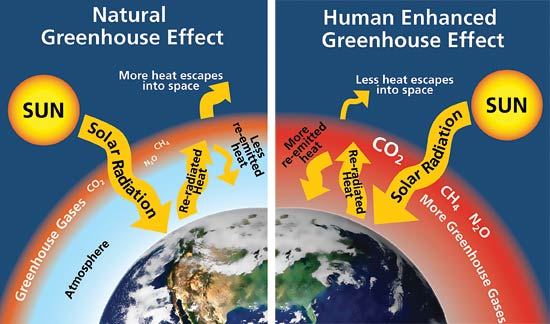 [Speaker Notes: 30 sec
Our atmosphere is transparent to light but not heat
We must balance in, versus, out-bound radiation
We are changing that balance with molecules that are not transparent to heat, e.g., C O 2
World Electricity generation releases ~28% of the GHG we’re adding to the atmosphere.

https://www.c2es.org/content/climate-basics-for-kids/]
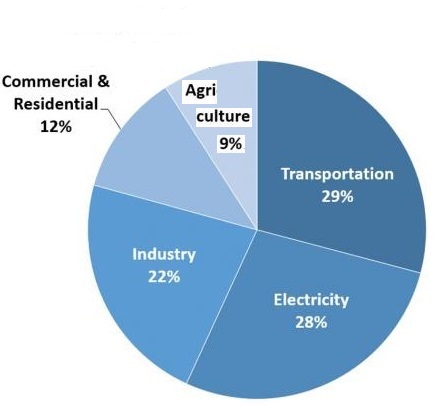 Total U.S. Greenhouse Gas Emissions by Economic Sector in 2017https://www.epa.gov/ghgemissions/sources-greenhouse-gas-emissions
[Speaker Notes: ½ Min
We Need More Electricity, Not Less!
We must redefine Efficiency from energy service per “kWh” to per “ton of CO2eq”
U.S. Residences are already more efficient and cheaper to operate without gas
Transportation can also be totally electrified
Most of the world’s economy can be electrified; the sooner the better

https://www.epa.gov/ghgemissions/sources-greenhouse-gas-emissions

http://euanmearns.com/the-bp-2018-statistical-review-electricity-and-co2-emissions/
This BP-2018 paints an almost identical picture for the whole world. The Electricity Sector represents about 28 to 30% of GHG emissions for the world economies.  However, the percent of coal is much greater outside the US.  Largely because of China and then India.

Unlike what may be assumed in some views of our future, we don’t need less electricity we need more.]
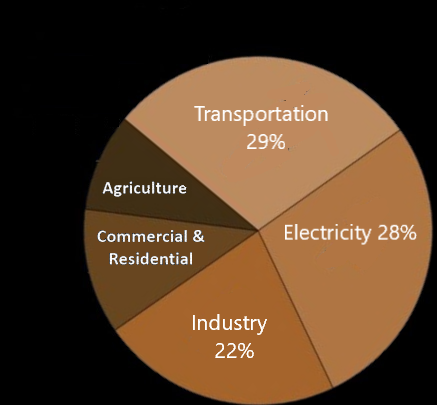 Electricitypac-manshouldeat most of the Pie.
[Speaker Notes: We Need More Electricity, Not Less!
Let our Electricity Pac-Man solve Climate Change!]
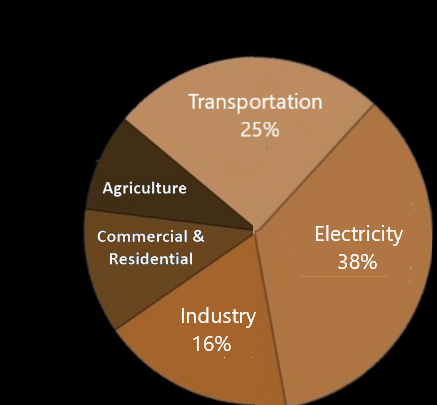 Electricitypac-manshouldeat most of the Pie.
Electricityshouldeat most of the Pie.
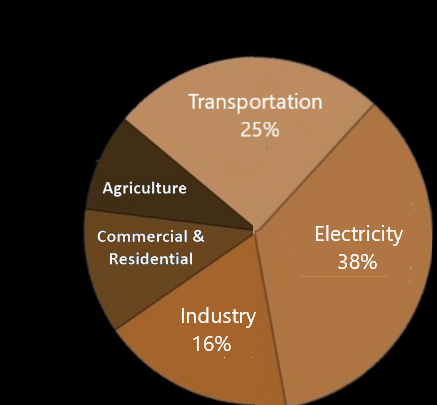 The more  Electricity
in the 
pie,
the 
smaller
the pie &
less GHG!
Electricityshouldeat most of the Pie.
[Speaker Notes: Why having more of the GHG problem coming from the electricity sector is a good thing is explained in the next few slides.]
Efficiency of Lighting Proves it.
Lumens / BTU
[Speaker Notes: As you can see, lighting has become 10,000, i.e., 4 orders of magnitude more efficient in less than 2 centuries.
Please notice that becoming 100 more efficient came merely from switching to electricity from fossil fuels.
However, since electricity production was at first much less than the “30% efficiency of conversion” as is common today,
And that Edison’s invention was more like 10 lumens / watt , this 100 x improvement is quite a bit larger than real.
Taking these both into account changes the efficiency improvement from Gas Mantle to Incandescent to more like 10 times.
However, since electricity is rapidly becoming more and more carbon free, the end of the story is nearly as good as or better than 10,000 times.
Vehicles, Water Heaters, Computers, Air Conditioners, Batteries etc are on the same path.]
Electricity’s$, CO2e  &  % ¢/kWhtons CO2e / GWH% World Fuel Mixhttp://euanmearns.com/the-bp-2018-statistical-review-electricity-and-co2-emissions/https://gridwatch.co.uk/co2-emissionsaceee.org/topics/energy-efficiency-resourcehttps://www.ase.org/sites/ase.org/files/resources/Media%20browser/ee_commission_history_report_2-1-13.pdf
[Speaker Notes: 1 Min
We Also Need Cleaner and Cheaper Electricity!
*          Energy Efficiency is BY FAR the Cleanest, Cheapest and Fastest Resource
Economics is many orders of magnitude bigger than Pollution.
Pause decommissioning Nuclear?
Wind is cheaper & 3x cleaner than Solar
But Solar deploys faster and is available everywhere
     HOWEVER PLEASE MAKE A MAJOR NOTE THAT:
Price is a very good predictor of clean
    AND
Our urgent Climate Change goals demand rapid & vast investments in Energy Storage

Efficiency’s share of World Fuel Type is a “virtual” 60% because that’s roughly how much the world’s various economies have improved their efficiencies from some date like 1950.  If measured in GDP/BTU, Japan is over 200, the US is around 150, and the poorest nations are around 50.  Ignore the 60% and Add the rest of the numbers in that column and you’ll get 100%.

That’s why fossil fuels in Europe and Japan are so expensive.  These governments understand that we need to properly incentivize Efficiency… Those countries made their economies much more efficient using big pricing incentives. 
The US and the whole world needs to better incent Efficiency with prices. 
CLEP provides the needed incentives without subsidies or taxes.
http://euanmearns.com/the-bp-2018-statistical-review-electricity-and-co2-emissions/

https://gridwatch.co.uk/co2-emissions
https://aceee.org/topics/energy-efficiency-resource
https://www.ase.org/sites/ase.org/files/resources/Media%20browser/ee_commission_history_report_2-1-13.pdf
https://aceee.org/blog/2018/11/eia-reduced-electric-demand-has]
We must redefine Efficiency      from energy service         per “kWh”     to     per “ton of CO2eq”
[Speaker Notes: It really doesn’t matter how much CLEAN Electricity we use.  
As long as, we decrease our carbon footprint while we do it, using more electricity is fine.
See the Dishwasher Example; it is explained in the next few slides.  
The old view of Efficiency would say that this is not efficient to use the dishwasher that way because it uses more kWh’s 
but if we use this IMPROVED definition of Efficiency, 
the Dishwasher will create less CO2 even though it uses more kWh’s 
This happens because the kWh’s we’re consuming at night have much lower carbon footprints.
We can do that just by changing WHEN we buy … which is in effect the same time we use.
No electric battery is needed.
This far cheaper, Thermal Battery, is all we need to get a very big bang for the buck!]
CLEP is Best Understood Via These Seven Key Applications
Dishwasher
Standard electric water heater (with tank)
Heat-pump water heater (with tank)
Ice-making AC
Whole-home battery
Electric vehicle
Community solar farm
[Speaker Notes: This and next 3 slides: 15 Minutes.
See Appendix: 2nd to last slide.

Estimated 2 Minute slide
Describe function of each application and how it synergizes with CLEP for 15 -20 seconds per item.]
Always Run Dishwasher @ 2 AM
[Speaker Notes: Dishwasher “Retrofit”
No capital cost if you already have a programmable dishwasher.
$0 effect on ENO bill.
Generates $21 / y in CLEPm income from avoided demand or Power at Peak times.
Generates $5 / y in CLEP5 income from cheaper electricity purchases, i.e., Energy prices.]
Standard Water Heater operating for four hours at night
The Standard Electric Water Heater retrofit actually uses more kWh and cannot pay for itself through kwh savings.
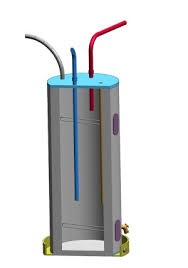 [Speaker Notes: Dishwasher “Retrofit”
$50 capital cost for labor and materials to install a timer so it can only operate at night.
Normally, such a water heater consumes about 10 kWh per day.
Operating at night requires overcharging by 10% and adds about $40 / year in kWh purchases.
$40 loss on ENO’s annual bill
Generates $50 / y in CLEPm income from avoided demand or Power at Peak times.
Generates $100 /y  in CLEP5 income from cheaper electricity purchases, i.e., Energy prices.]
Heat Pump Water Heater operating for four hours at night
The Heat Pump Water Heater retrofit is the only key CLEP retrofit that pays for itself through kWh savings.
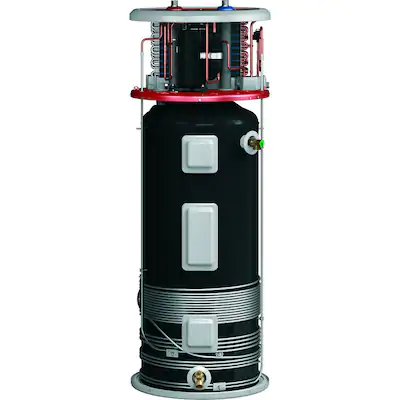 [Speaker Notes: Heat Pump Water Heater “Retrofit”
$300 capital cost net of Energy Smart Rebate.
$372 ENO savings… This water heater is 4 x as efficient (in kWh’s consumed) as the Standard Type
Generates $49 / y  in CLEPm income from avoided demand or Power at Peak times.
Generates $31 / in CLEP5 income from cheaper electricity purchases, i.e., Energy prices.]
Ice Making Air Conditioner operating for four hours at night
The Ice Making AC saves kWh’s but not enough to finance it’s purchase in less than 5 years without CLEP.
[Speaker Notes: Ice Making Air Conditioner “Retrofit”
$3000 capital cost net of Utility Rebates found in southern California.
$330 ENO savings… This air-conditioner is slightly more efficient in ENERGY than the Standard Type.  But it is 95% better at reducing power needs during the Utility’s Peak Demand times.  Reducing demand during peak times has far more economic value than the energy savings (in kwh) paradigm.
Generates $800 / y  in CLEPm income from avoided demand or Power at Peak times.
Generates $240 / y in CLEP5 income from cheaper electricity purchases, i.e., Energy prices.]
Whole Home Battery Buys for 4 Hours at night and sells @ Peak
A Whole Home Battery actually loses  kWh’s but generates almost $700 /y in CLEP income; this is too slowly.
[Speaker Notes: Whole Home Battery (12 kWh) “Retrofit”
$10,000 capital cost. No rebates so far?  However, Green Mountain Power and a Montana Utility have pilot programs.
$0 ENO savings…  Generates $600 / y  in CLEPm income from avoided demand or Power at Peak times.
Generates $86 / y in CLEP5 income from cheaper electricity purchases, i.e., Energy prices.

A Whole Home Battery is sized to match the home so that:
 it can be charged in four hours and then maintain the home’s electricity needs for 20 hours. 

The prices for batteries of this type used in this talk were taken from the marketplace in 2016.  Tesla’s price and competitors in China are now selling such equipment at under $3000 or even less than half of that, but Sonnen, (pictured herein) has actually raised their prices since then.  So goes the marketplace… People often pay more because they will only buy the expensive stuff, because, otherwise they don’t trust the quality.  I also believe that Sonnen’s stuff is better… But probably not 10x better.

https://www.alibaba.com/product-detail/5KWh-7KWh-10KWh-Tesla-Power-Wall_62256556919.html?src=sem_ggl&mark=google_shopping&src=sem_ggl&mark=shopping&cmpgn=1674921560&adgrp=64749141253&locintrst=&locphyscl=9025150&ntwrk=g&device=c&dvcmdl=&position=1o2&pla_adtype=pla&pla_mrctid=140076311&pla_channel=online&pla_prdid=62256556919&pla_country=US&pla_lang=en&pla_group=293946777986&pla_localcode=&gclid=Cj0KCQjwrrXtBRCKARIsAMbU6bF8fBHnC6MNFVHGHirVLmx7h8PUfHuG4difpjMS2BrD8NYcjWvuSXEaAsL7EALw_wcB#shopping-ads

https://www.alibaba.com/product-detail/CNNTNY-home-energy-storage-battery-tesla_62225006792.html?spm=a2700.wholesale.shopads.13.373d7358zUkcC9&s=p

https://www.usrenewablesolutions.com/sonnen-eco4-eco-lithium-battery-and-inverter-system-120-240-volt-ac-15-amp-4-kilowatt-hour-539557?gclid=Cj0KCQjwrrXtBRCKARIsAMbU6bFsQ3KpbTQvoQfaJBTKLuW_I7Qk77b_NsZSV4vxVwBc7BMuZnqiAAkaAjQVEALw_wcB]
Community Solar sells to grid whenever the sun shines
The Peak Power of Solar electricity is more valuable than its energy.
CLEP is not a subsidy; much better than NEM.
[Speaker Notes: Community Solar (5 KW) “Retrofit”
$0 capital. Instead rent 5 KW at $84/ y for each KW for a total of $420 /y
$0 ENO savings…
Generates $623 / y  in CLEPm income from avoided demand or Power at Peak times.
Generates $552 / y in CLEP5 income from cheaper electricity purchases, i.e., Energy prices.

Louisiana’s Public Service Commission has just turned off Net Energy Metering, NEM… after a decade of great success.
New Orleans, on the other hand, is all in on NEM, rooftop solar and rolling out Community Solar, albeit with a poor means of paying for it.
Community Solar was a recommendation of the 2007 Energy Hawk, the compilation of 1.5 years of work of the New Orleans Energy Policy Task Force formed less than a year after Hurricane Katrina. This was perhaps the first written recommendation for Community Solar in the world. http://www.theregengroup.com/docs/EnergyHawk.doc]
[Speaker Notes: 15 Minutes for this and the previous and next slides.
The full and best explanation of these assertions are found in the evidentiary records and videos found at www.BuildingScienceInnovators.com/align-by-design.html as explained in the Speaker’s Notes of the first slide.
 Particularly: Watch and Listen to the 15 minutes of Video in 
“Opening Statement to the Evidentiary Hearing” on that webpage.



Discussion of Table-of-Retrofits, from Direct-Testimony Estimates,   Feb 1, 2019
Only the 2nd and 3rd rows in this table, are energy efficiency retrofits, and 5 of 6, are almost completely financed by CLEP.  Before CLEP, none of these very important retrofits, could be financed by electricity bill savings, even though: relative to their investment costs, all cause: proportionately, very large, peak-demand savings.
Programming a dishwasher.	    “With a $0 investment in labor and materials, by setting a standard, programmable dishwasher to always operate very early in the morning, a Clep customer will earn $26 per year: $20 comes from Clep-m. Thus, 80% of Clep income, for this retrofit, is expected to come from negative demand charges. 1/5 kW peak demand saved for $0 invested.
Timed water heating.	     “a $50 investment in labor and materials, for installing a timer, a standard electric water heater with a tank, can be set to always heat water very early in the morning. A Clep customer can save $150 a year, where $50 comes from Clep-m. Thus, 1/3 of Clep income, is expected to come from negative demand charges. The payback is about 1/3 of a year. 4/5 kW of peak demand saved for $50 invested by customer. $0 by utility.
Heat pump water heater.	(This super energy efficiency retrofit was expected to be 20% enhanced by Clep.)
a $300 investment (net of $400 in rebates) in labor and materials, that comes with an App-controlled timer, a customer can install and control a heat pump water heater with a tank, to always heat water very early in the morning.  The annual cashflows are expected to be 372 from Energy Efficiency and $80 from Clep: of which $50 comes from Clep-m. Thus, 60% of Clep income is expected to come from negative demand charges. Without Clep, the payback period is 0.8 years, but with Clep, the payback 2/3 years. 4/5 kW of peak demand saved for $300 invested by customer. $0 by utility.
Ice-Making AC.		(This poor energy efficiency retrofit was expected to be 300% enhanced by Clep.) With a $3000 investment in an ice-making AC, a customer can make ice very early in the morning. The annual Clep income was expected to be $1040, of which $800 comes from Clep-m. Thus, 77% of Clep income was expected to come from negative demand charges. Without Clep, Energy Efficiency pays $330 per year and requires a 9-year payback. But, with Clep and Energy Efficiency, the benefit is $1370 per year and pays back in less than 3 years. 4 kW of peak demand saved for $3000 invested by customer. $0 by utility.
Electric Battery.		“(using 2016 prices) a $10,000 -investment in a 12-kWh whole-home battery, Clep provides $686 of which $600 comes from Clep-m. This estimate says that 87% of Clep income for this retrofit was expected to come from negative demand charges.  However, the payback period is too long, because 14.5 years is longer than the battery’s 10-year warranty.  3 kW of peak demand saved for $10000 invested by customer. $0 by utility.
One way to finance the battery fast enough is displayed in the Dashboard, within the “Combined Effect W/O CS”, column, which can be set up, to aggregate the income and investments, of the Heat pump water heater, Ice-making AC, and the Whole-Home Battery.  However, adding all investments’ costs, ENO and the Clep cashflows, pays back the $13300 investment in less than 10 years.  And thus, finances the ensemble, thermal and electric storage investments before the battery warranty expires.
Community Solar.	   (— a critically needed, no subsidy replacement, for: Net Energy Metering.)
“Assuming a Community-Solar-Farm capital-investment of less than $1 per watt, is amortized over 20 years, a subscriber should be able to rent 1 kW, at roughly $7 per month. Thus, the subscriber will pay 7 times 12 = $84 per year, to rent 1 kW, for which Clep will pay $235, where $125 comes from Clep-m. This estimate says that 53% of Clep income for this retrofit comes from negative demand charges. Multiplying by 5 to match the assumption of 5 kW, found in the Dashboard, gives $1175 annual income. Since $420 must be paid in rent, this nets $755.  2 kW of peak demand saved, for $0 invested by customer.  $0 by utility.
In preparation for the cruise with the Dashboard, here is the summary data you will learn in the next video.]
[Speaker Notes: 15 Minutes, for this and the previous 2 slides.
The full and best explanation of these assertions are found in the evidentiary records and videos found at www.BuildingScienceInnovators.com/align-by-design.html as explained in the Speaker’s Notes of the first slide.
 Particularly: Watch and Listen to the 15 minutes of Video in 
“Opening Statement to the Evidentiary Hearing” on that webpage.


Live Demonstration of the CLEP Dashboard application will at least say the following:

Discussion of Table-of-Retrofits, using the Clep Dashboard simulator, version March 25, 2019
Timed water heating	.	“With a $50 investment for installing a timer, a standard electric water heater with a tank, can be set to heat water very early in the morning. The fact that Cost-of-Energy reduced by is $146, means that Clep income is $150. This is explained on page 5 of Exhibit 4.
Because heating water, 12 hours before it’s used for a shower, may require preheating 10° higher, which uses an extra kWh daily, this adds 40 dollars extra cost per year. Thus, $110 is a better estimate of the Clep income, and the payback period is about 5 1/2 months.
Heat pump water heater.	This super energy efficiency retrofit is 50% enhanced by Clep.) “With a $300 investment (net of rebates).  The Dashboard shows at the bottom of that column: $241, with Clep: $378.  Thus, energy efficiency reduces consumption and the ENO bill by $241. Clep savings adds to that to get 378.  Thus, “net” Clep income is 137.  The, 378, pays back the $300 investment in 4/5 of a year, or 50% faster with Clep. 
Ice-Making AC.		(This poor energy efficiency retrofit is twelve hundred % enhanced by Clep.) “With a $3000 investment in an ice-making AC, a customer can store energy at night to offset cooling needs in the afternoon. The Dashboard displays: at the bottom of that column: $49, with Clep: $626.  Thus, energy efficiency reduces kWh consumption and the ENO bill by only $49. And the net Clep savings is $577. With just Energy Efficiency, payback takes 62 years. With Clep, it takes less than 5 years, more than 12 times faster.
Electric Battery		 “(using 2016 prices) With a 10,000-dollar investment in a 12-kWh whole-home battery, The Dashboard displays: at the bottom of that column: $0, with Clep: $495.  The 495 Clep cashflow, takes 20 years to pay back the 10,000-dollar investment, more than 2 times the warranted life of the battery; this is far too slow. Although this way to finance batteries doesn’t work, the Direct Testimony provides four alternative ways that do.  See the answer to Question 13, starting on page 32.
One of those ways is displayed in the Dashboard, in the “Combined Effect W/O CS”, column, which I have already set up, to aggregate the income and investments, of the Heat pump water heater, Ice-making AC, and the Whole-Home Battery.  See the bottom of that column. $290, with Clep: $1499. Thus, $290 in Energy Efficiency retrofits would take 46 years to pay off the $13,300. If one includes the Clep cashflows, this pays back the $13,300 investment in 9 years.  And thus, finances the ensemble, thermal and electric storage investments in less than 10 years.
Community Solar.	   	The Dashboard assumes 5 kW of a Community-Solar-Farm, is rented by a resident for $420 per year. The Dashboard displays at the bottom of that column: $0, with Clep: $1143.  Thus, the net cashflow to the customer, is $723 per year.  This annual benefit cuts the original residential customer’s obligation to ENO, in half: from roughly 1400 per year, to $700 a year.]
YOUR PARTHelp CLEP Save the Biosphere!
The CLEP team needs your help in the next Entergy New Orleans (ENO) rate-case:
Compose the docket-enabling resolution,
Join this docket as an intervenor
Volunteer, Publicize, Educate &/or Litigate.
2

Partners needed include: * You * Cities  *Utilities
 * Wind Power Assns  * Battery &  AC  Mfrs  
   * NGOs:  Environmental, Consumer Watchdog
[Speaker Notes: 2 Min
*The pathway to prove CLEP goes through New Orleans where a formal utility rate case Orleans is poised to potentially put CLEP on the map.
* www.BuildingScienceInnovators.com/align-by-design.html 
*We are near the end of a 5-year, very low-cost government action—which is already on track to align everyone’s economic interests: to establish and utilize the best in free-market electricity pricing—that, by no coincidence, is just as well competent and directed to improve reliability and sustainability.
*** New Orleans team needs your help: 
-composing the “mini” rate case, docket enabling resolution
-gathering intervenors to join that docket
-volunteer, publicize, educate, & litigate 
-young people already demonstrating world-wide for a better future.
*** Who else can help?
-Cities,  -Municipal utilities -Wind Power Associations -Battery & AC Manufacturers 
-NGO: environmental, watchdog, etc.]
Questions?
Myron Katz, PhD, New Orleans, LA (NOLA)
Myron.Katz@BuildingScienceInnovators.com

Richard Troy, Oakland, CA
Richard@ClepEnergy.org

www.BuildingScienceInnovators.com
[Speaker Notes: 15 to 20 min. 
Please read the speaker’s notes to the Title Slide of this talk for the most complete source for the answers to your questions.
And note that CLEP needs much more than cheer leaders… We need workers… as explained in the previous slide.
Please contact us!]
Not for presentation.  Entertain questions with the last slide kept on the screen.
APPENDIX: 
The Opening Statement byBuilding Science Innovators and Intervenor in Entergy by Myron Katz, PhD
Entergy New Orleans (ENO) Rate Case
DOCKET NO. UD-18-07
June 17, 2019  
Evidentiary Hearing 
All found in the speakers’ notes.
[Speaker Notes: 0 min 
The following is the text found in BSI’s ​Opening Statement to the Evidentiary Hearing, on Jun 17, 2019 

The Opening Statement byBuilding Science Innovators and Intervenor in Entergy New Orleans (ENO) rate case.by Myron Katz, PhD
Entergy New Orleans Rate Case
DOCKET NO. UD-18-07
June 17, 2019  
Evidentiary Hearing

The following is the text found in today’s PowerPoint Presentation.
Clep Opening Comments ENO Rate Case, 6/17 Evidentiary Hearing by Myron Katz, BSI
Clep, Customer Lowered Electricity Price, is a market-based, utility rate-design, that pays customers to lower a utility’s cost of energy, and power, by paying them: almost all the savings they cause. Clep is a voluntary, OPT-IN rate, configured to extinguish all subsidies.
Far better than old-school time-of-use rates, that have no means to pay full negative demand charges, 
Clep addresses: reliability issues outstandingly, with strategies that finance thermal and electric storage, 
helps make utility services more affordable, for low- and middle-income consumers,
produces market-transformation by financing a wide variety of low-tech energy-performance equipment not otherwise financeable, 
and in the process, stimulates waves of new clean-energy jobs. 
The time allotted me today will be spent explaining how Clep functions with various energy retrofits, while comparing it to standard energy efficiency methods, first by using the data from the Direct Testimony and then the data obtained from our Clep simulation software called the “Clep Dashboard”. 
Demonstrating and explaining most of the entries in the next two tables, is a goal of this 15-minute presentation.

Discussion of Table-of-Retrofits, from Direct-Testimony Estimates,   Feb 1, 2019
Only the 2nd and 3rd in this table, are energy efficiency retrofits, and 5 of 6, are almost completely financed by Clep.  Before Clep, none of these very important retrofits, could be financed by electricity bill savings, even though: relative to their investment costs, all cause: proportionately, very large, peak-demand savings.
Programming a dishwasher.	    “With a $0 investment in labor and materials, by setting a standard, programmable dishwasher to always operate very early in the morning, a Clep customer will earn $26 per year: $20 comes from Clep-m. Thus, 80% of Clep income, for this retrofit, is expected to come from negative demand charges. 1/5 kW peak demand saved for $0 invested.
Timed water heating.	     “a $50 investment in labor and materials, for installing a timer, a standard electric water heater with a tank, can be set to always heat water very early in the morning. A Clep customer can save $150 a year, where $50 comes from Clep-m. Thus, 1/3 of Clep income, is expected to come from negative demand charges. The payback is about 1/3 of a year. 4/5 kW of peak demand saved for $50 invested by customer. $0 by utility.
Heat pump water heater.	(This super energy efficiency retrofit was expected to be 20% enhanced by Clep.)
a $300 investment (net of $400 in rebates) in labor and materials, that comes with an App-controlled timer, a customer can install and control a heat pump water heater with a tank, to always heat water very early in the morning.  The annual cashflows are expected to be 372 from Energy Efficiency and $80 from Clep: of which $50 comes from Clep-m. Thus, 60% of Clep income is expected to come from negative demand charges. Without Clep, the payback period is 0.8 years, but with Clep, the payback 2/3 years. 4/5 kW of peak demand saved for $300 invested by customer. $0 by utility.
Ice-Making AC.		(This poor energy efficiency retrofit was expected to be 300% enhanced by Clep.) With a $3000 investment in an ice-making AC, a customer can make ice very early in the morning. The annual Clep income was expected to be $1040, of which $800 comes from Clep-m. Thus, 77% of Clep income was expected to come from negative demand charges. Without Clep, Energy Efficiency pays $330 per year and requires a 9-year payback. But, with Clep and Energy Efficiency, the benefit is $1370 per year and pays back in less than 3 years. 4 kW of peak demand saved for $3000 invested by customer. $0 by utility.
Electric Battery.		“(using 2016 prices) a $10,000 -investment in a 12-kWh whole-home battery, Clep provides $686 of which $600 comes from Clep-m. This estimate says that 87% of Clep income for this retrofit was expected to come from negative demand charges.  However, the payback period is too long, because 14.5 years is longer than the battery’s 10-year warranty.  3 kW of peak demand saved for $10000 invested by customer. $0 by utility.
One way to finance the battery fast enough is displayed in the Dashboard, within the “Combined Effect W/O CS”, column, which can be set up, to aggregate the income and investments, of the Heat pump water heater, Ice-making AC, and the Whole-Home Battery.  However, adding all investments’ costs, ENO and the Clep cashflows, pays back the $13300 investment in less than 10 years.  And thus, finances the ensemble, thermal and electric storage investments before the battery warranty expires.
Community Solar.	   (— a critically needed, no subsidy replacement, for: Net Energy Metering.)
“Assuming a Community-Solar-Farm capital-investment of less than $1 per watt, is amortized over 20 years, a subscriber should be able to rent 1 kW, at roughly $7 per month. Thus, the subscriber will pay 7 times 12 = $84 per year, to rent 1 kW, for which Clep will pay $235, where $125 comes from Clep-m. This estimate says that 53% of Clep income for this retrofit comes from negative demand charges. Multiplying by 5 to match the assumption of 5 kW, found in the Dashboard, gives $1175 annual income. Since $420 must be paid in rent, this nets $755.  2 kW of peak demand saved, for $0 invested by customer.  $0 by utility.
In preparation for the cruise with the Dashboard, here is the summary data you will learn in the next video.

Discussion of Table-of-Retrofits, using the Clep Dashboard simulator, version March 25, 2019
Timed water heating	.	“With a $50 investment for installing a timer, a standard electric water heater with a tank, can be set to heat water very early in the morning. The fact that Cost-of-Energy reduced by is $146, means that Clep income is $150. This is explained on page 5 of Exhibit 4.
Because heating water, 12 hours before it’s used for a shower, may require preheating 10° higher, which uses an extra kWh daily, this adds 40 dollars extra cost per year. Thus, $110 is a better estimate of the Clep income, and the payback period is about 5 1/2 months.
Heat pump water heater.	This super energy efficiency retrofit is 50% enhanced by Clep.) “With a $300 investment (net of rebates).  The Dashboard shows at the bottom of that column: $241, with Clep: $378.  Thus, energy efficiency reduces consumption and the ENO bill by $241. Clep savings adds to that to get 378.  Thus, “net” Clep income is 137.  The, 378, pays back the $300 investment in 4/5 of a year, or 50% faster with Clep. 
Ice-Making AC.		(This poor energy efficiency retrofit is twelve hundred % enhanced by Clep.) “With a $3000 investment in an ice-making AC, a customer can store energy at night to offset cooling needs in the afternoon. The Dashboard displays: at the bottom of that column: $49, with Clep: $626.  Thus, energy efficiency reduces kWh consumption and the ENO bill by only $49. And the net Clep savings is $577. With just Energy Efficiency, payback takes 62 years. With Clep, it takes less than 5 years, more than 12 times faster.
Electric Battery		 “(using 2016 prices) With a 10,000-dollar investment in a 12-kWh whole-home battery, The Dashboard displays: at the bottom of that column: $0, with Clep: $495.  The 495 Clep cashflow, takes 20 years to pay back the 10,000-dollar investment, more than 2 times the warranted life of the battery; this is far too slow. Although this way to finance batteries doesn’t work, the Direct Testimony provides four alternative ways that do.  See the answer to Question 13, starting on page 32.
One of those ways is displayed in the Dashboard, in the “Combined Effect W/O CS”, column, which I have already set up, to aggregate the income and investments, of the Heat pump water heater, Ice-making AC, and the Whole-Home Battery.  See the bottom of that column. $290, with Clep: $1499. Thus, $290 in Energy Efficiency retrofits would take 46 years to pay off the $13,300. If one includes the Clep cashflows, this pays back the $13,300 investment in 9 years.  And thus, finances the ensemble, thermal and electric storage investments in less than 10 years.
Community Solar.	   	The Dashboard assumes 5 kW of a Community-Solar-Farm, is rented by a resident for $420 per year. The Dashboard displays at the bottom of that column: $0, with Clep: $1143.  Thus, the net cashflow to the customer, is $723 per year.  This annual benefit cuts the original residential customer’s obligation to ENO, in half: from roughly 1400 per year, to $700 a year.
Electric Battery	part 2
Note that Question 13 in the Direct Testimony was: How can Clep increase reliability and resilience at a negative cost?  I will not repeat the answer here but take its conclusions from the Hurricane Sandy story.  The economic and life-saving benefits of customer-side sited batteries far exceed most other economic benefits elsewhere discussed in this and other testimony.  This is sited within BSI’s response to ENO’s 1st Interrogatory.  Hundreds of solar-powered microgrids in Manhattan continued to provide electricity in the aftermath of that hurricane.  This saved lives.

Community Solar	   part 2
The most common means of remuneration for Community Solar is with Net Energy Metering, [Nem]; that pays the retail rate for such electricity.  Many regulators in the US believe that Nem creates a cross-subsidy and are thus phasing out Nem. Clep fills this void and thereby rejuvenates Community Solar.
Because Clep operates without subsidies and even extinguishes past subsidies, Clep can fill the gap about to be exposed by the demise of Nem.
The dashboard also states that 9125 kWh’s are generated by 5 kW. Dividing $1143 by 9125 will give the price per kWh… It is $0.125 per kWh.  This is more than $0.11 per kWh, namely ENO’s retail price.  In fact, the ratio of these values is 113.6%, which means the Dashboard effectively says, Clep pays almost 14% higher than Nem.  
Because any customer can rent or own a part of a Community Solar farm, access to solar energy is improved in New Orleans by a factor of ten.  Therefore, had Community Solar been accepted when it was offered to the New Orleans City Council in 2007, the currently-deployed roughly 40 Megawatts of rooftop solar in New Orleans would likely have been at least five times as large if deployed within Community Solar Farms, — namely over 200 Megawatts by 2019. 
The Environmental & Economic Synergy provided by CLEP
The most expensive, and systematically ignored subsidy, commonly in electricity rates, is the externalized cost and environmental burden, caused by rates, that make no attempt to correctly tie retail electricity price, to the grossly, time-varying, carbon-footprint of a kWh. Only Clep remediates this and does so without subsidies because Clep-5 rewards at the wholesale price which is highly correlated with carbon footprint.  For many as well as, for synergistic reasons, the wholesale price and the carbon footprint of electricity sold in New Orleans at night is far lower at night than during the day and often is provided by wind farms in Iowa who sell electricity to Miso at minus one cent per kWh.  That is why the first four energy retrofits simultaneously lower the cost of electricity and New Orleans’ carbon footprint.]